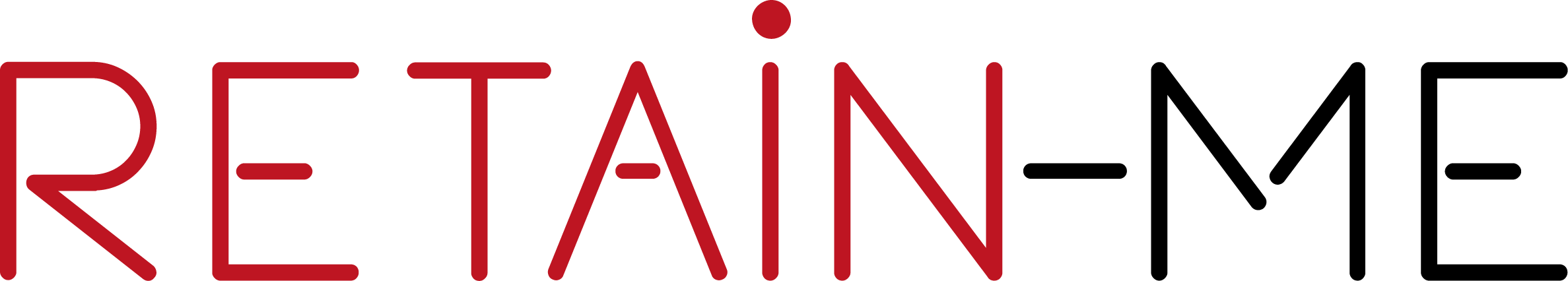 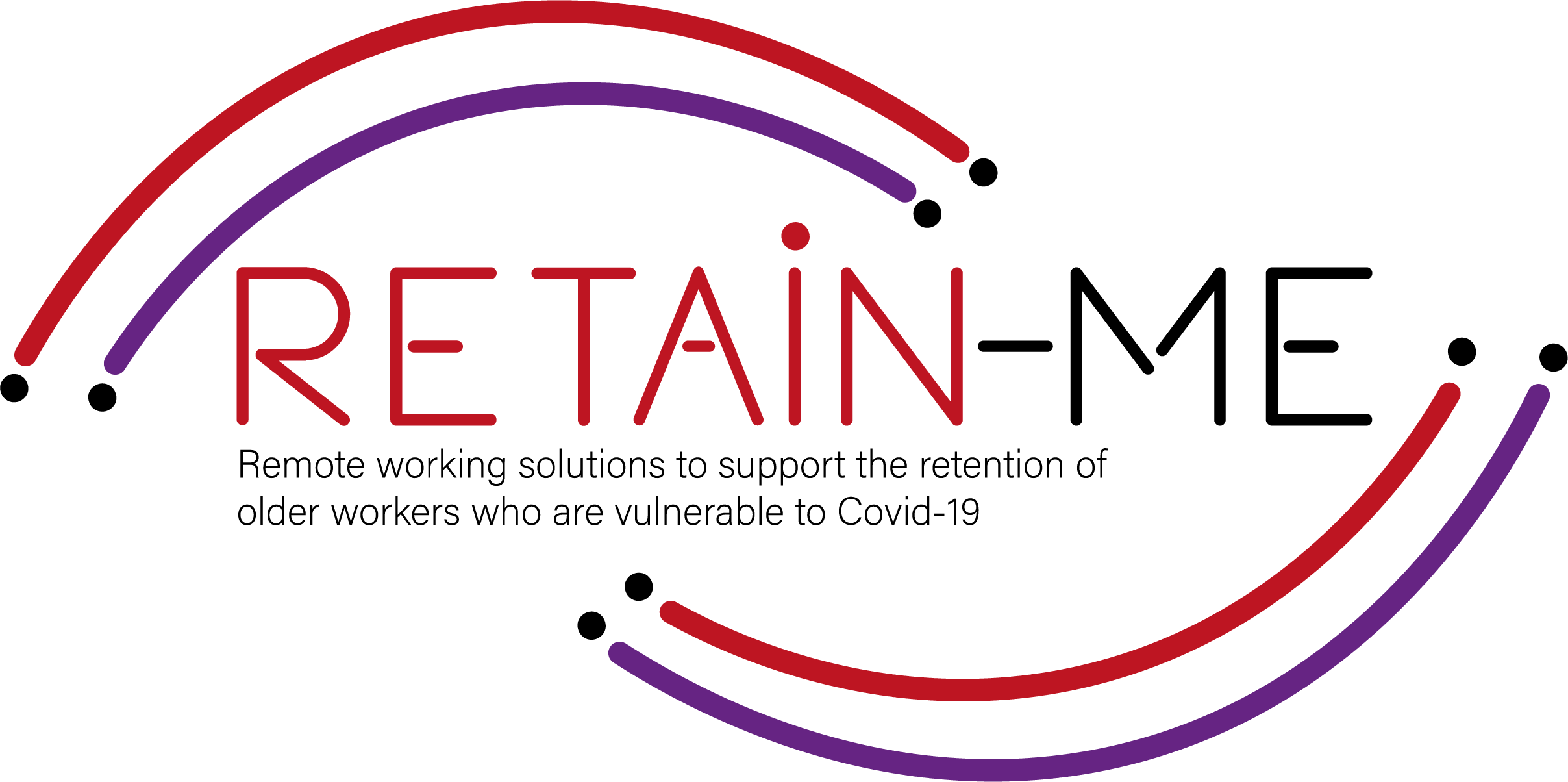 PowerPoint Template
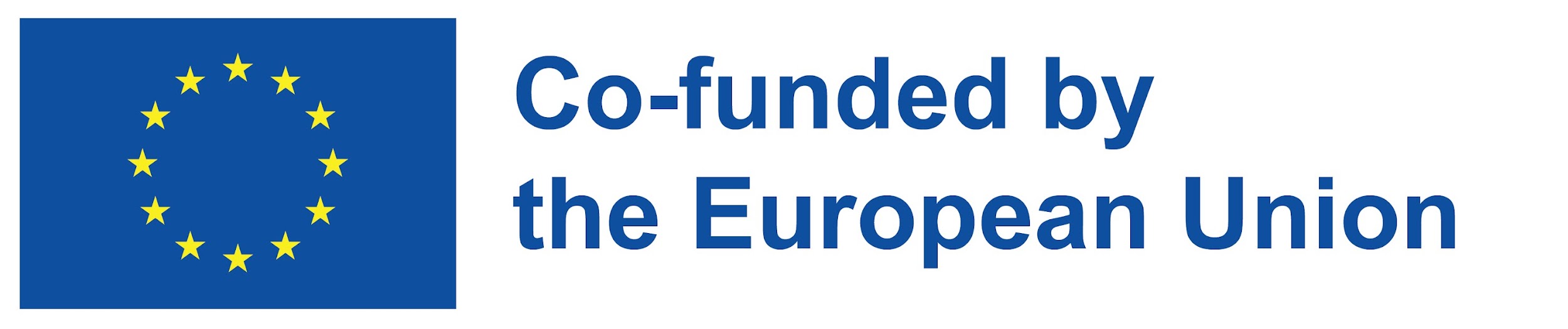 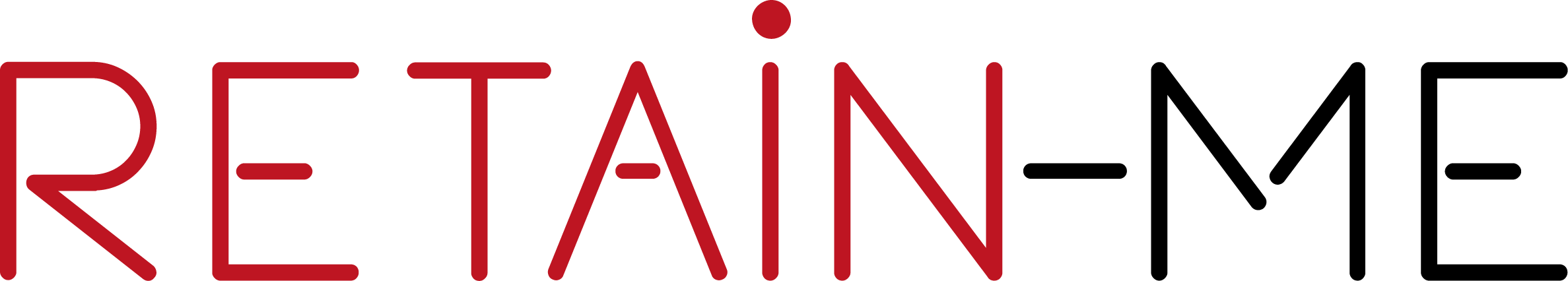 Virtual Communication with Employers Handbook
Hdbchdcbhwdcbdwhc wdhbc hwdc hd chc hc hc hd chdc condhdclhwdbcdhbcw
Here you could describe the topic of the section
Here you could describe the topic of the section
Here you could describe the topic of the section
To effectively communicate, we must realize that we are all different in the way we perceive the world and use this understanding as a guide to our communication with others”
Tony Robbins
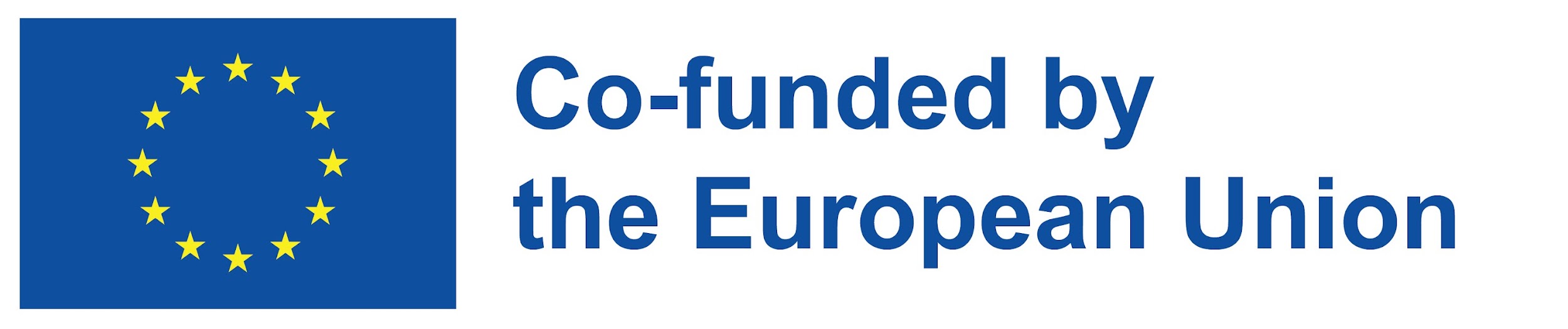 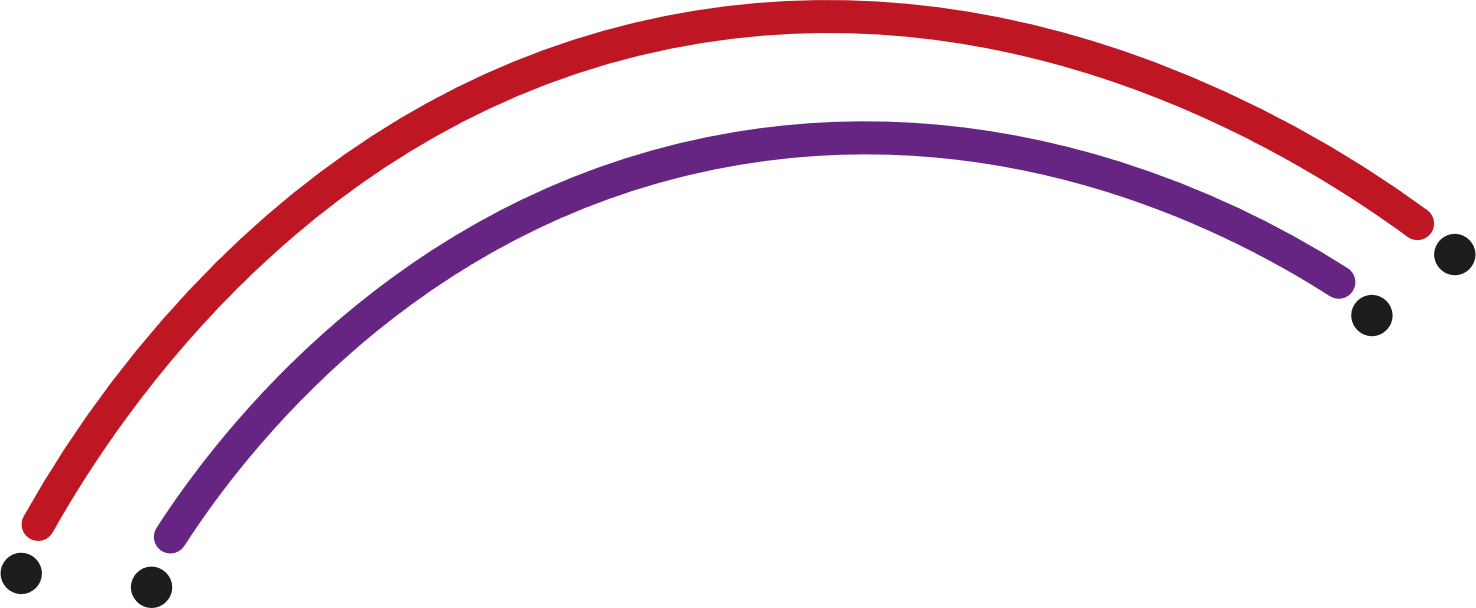 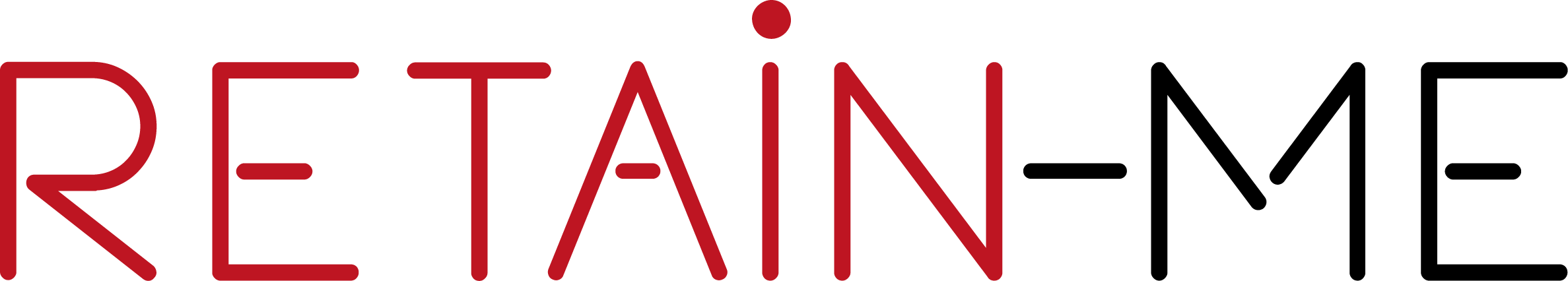 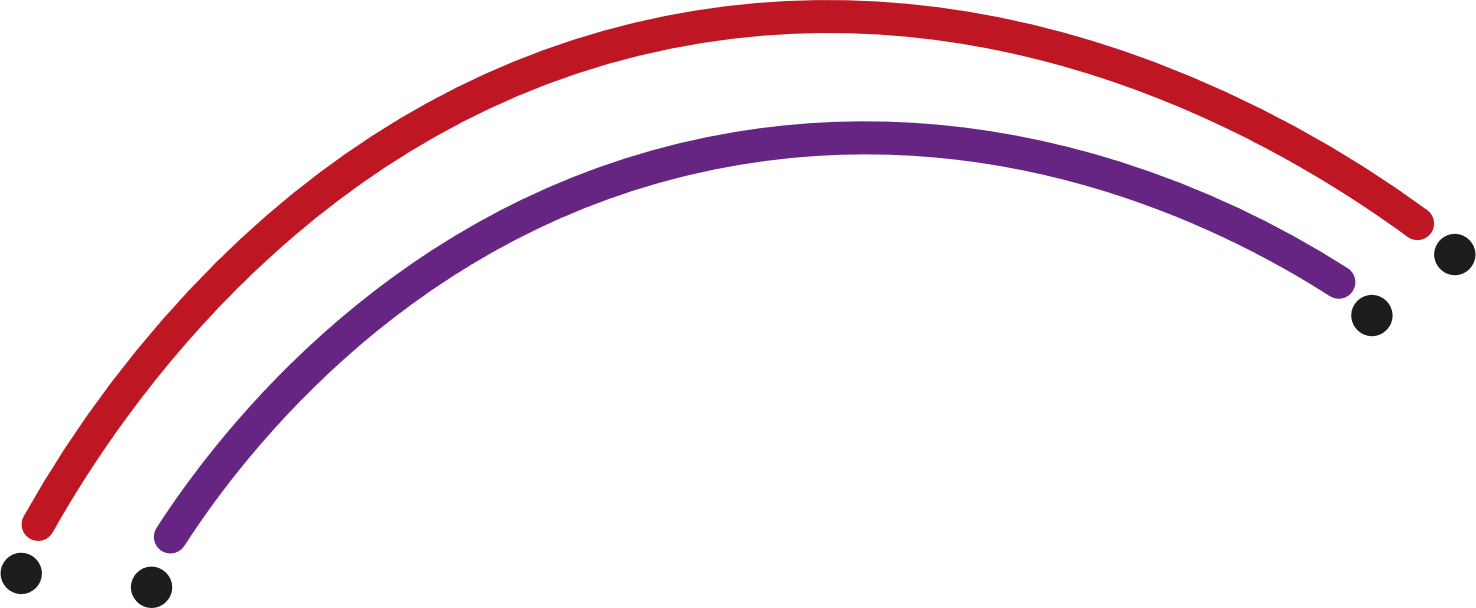 Virtual Communication
Virtual communication refers to all communication that uses technology to allow people in different locations to communicate with one another. As a result of the rise of remote work, virtual communication has become much more popular and it’s nearly guaranteed that you will have to engage in this form of communication if you wish to start a remote working career.
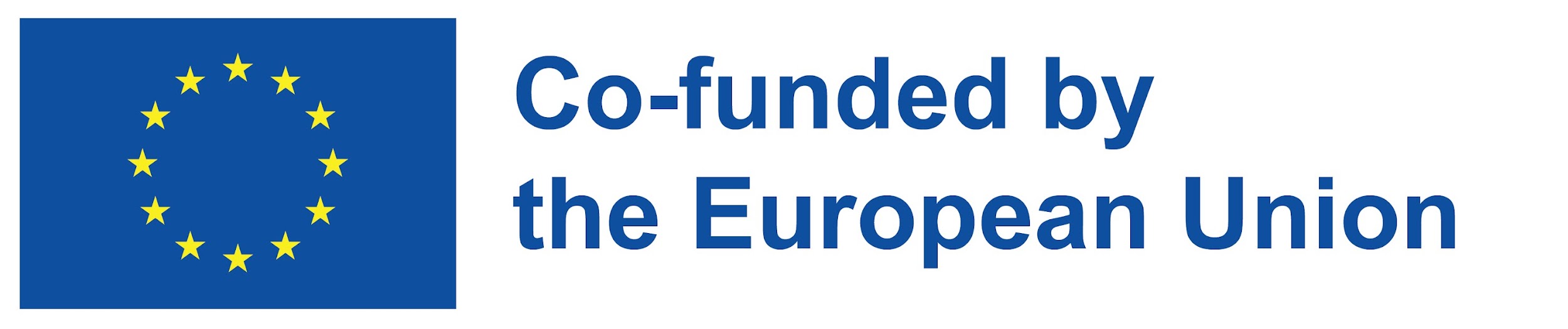 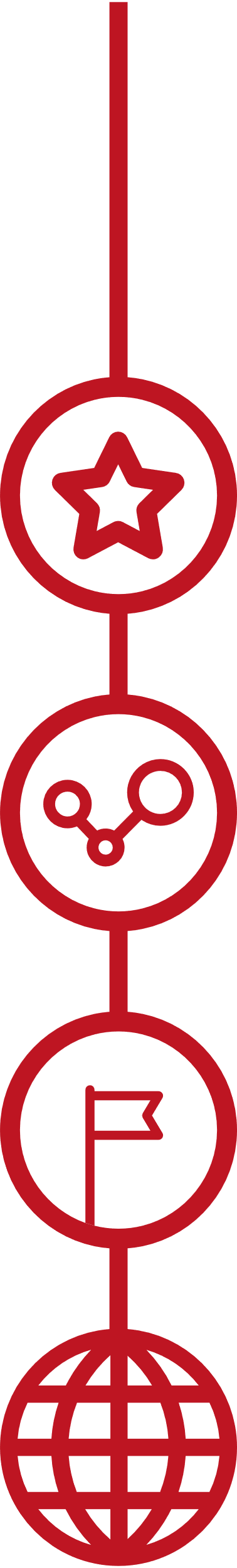 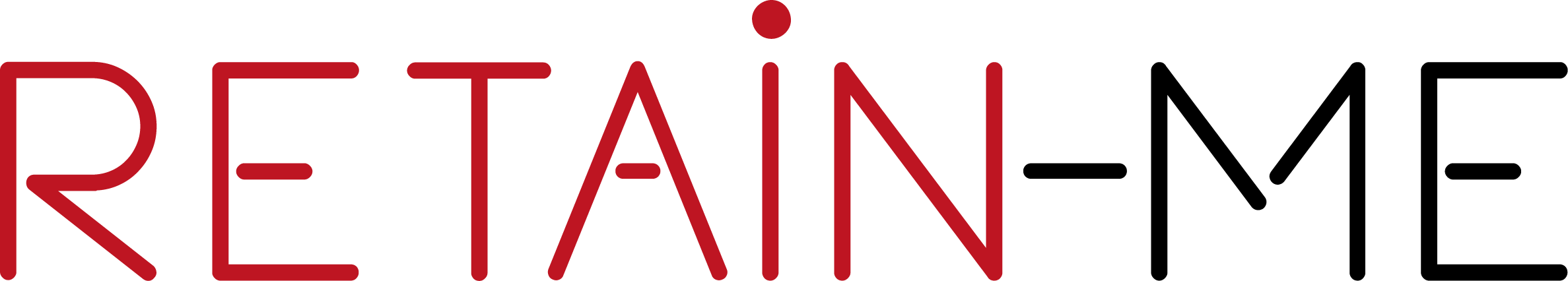 Types of virtual communication
When you think of virtual communication you may think of video conferencing software such as zoom and skype but it also includes any communication that takes place over social media, email or messaging apps. In your search for a remote working career, you should treat all of these methods of virtual communication with the same attitude and professionalism to ensure you give the right impression from the start.
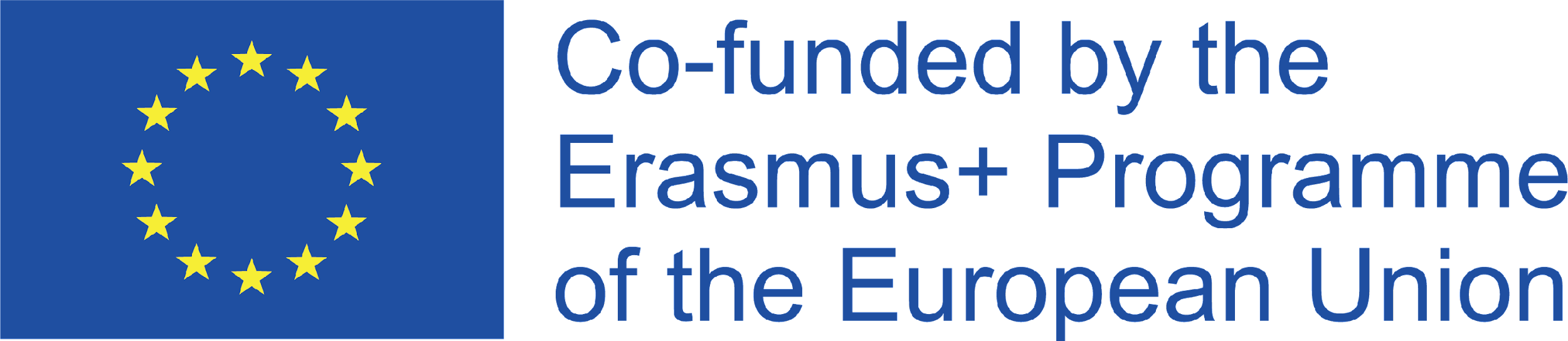 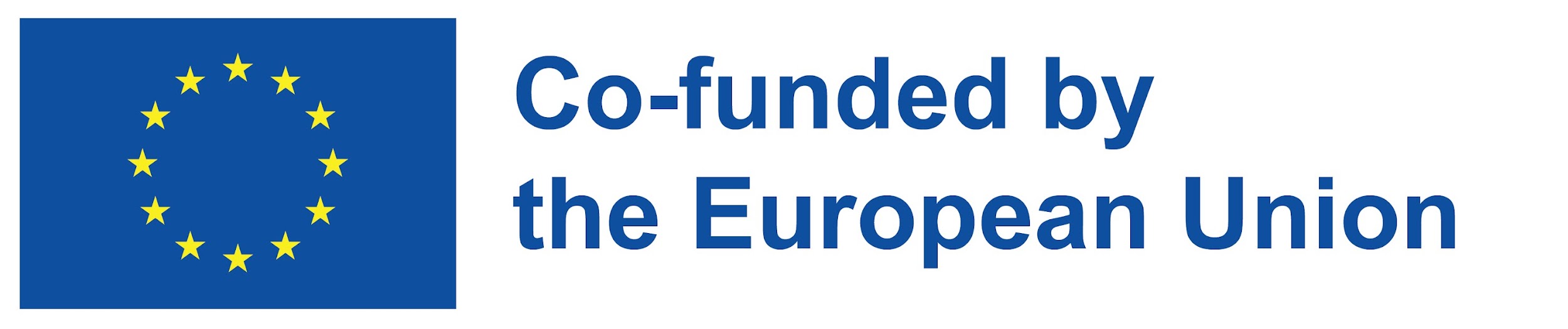 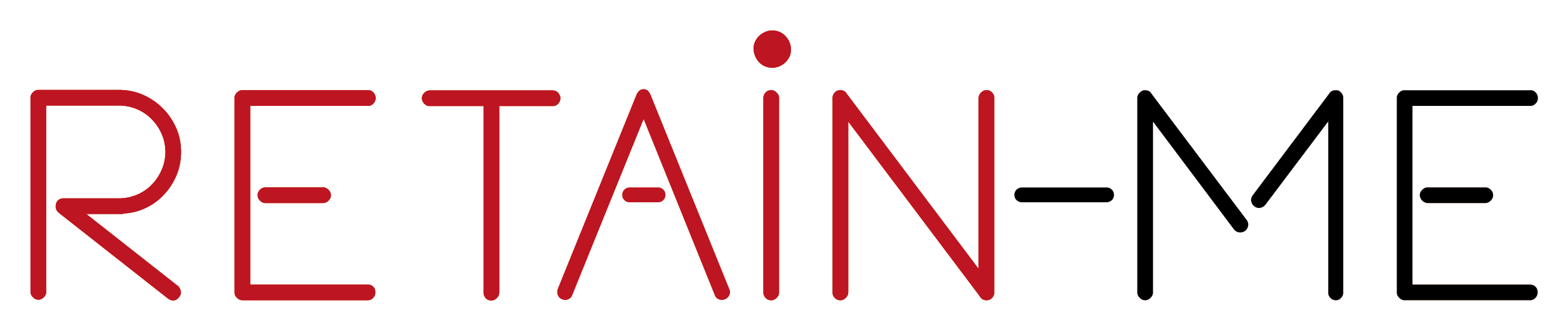 Ensuring clarity
Although there have been great leaps forward in the technology available to use while communicating virtually in recent years, there is still quite a gap when compared to in-person communication. This means that you will have to put in a lot of extra effort to ensure you are communicating effectively. When communicating through text you should do everything you can to be as clear as possible and when receiving communications you should ask clarifying questions to reduce miscommunications.
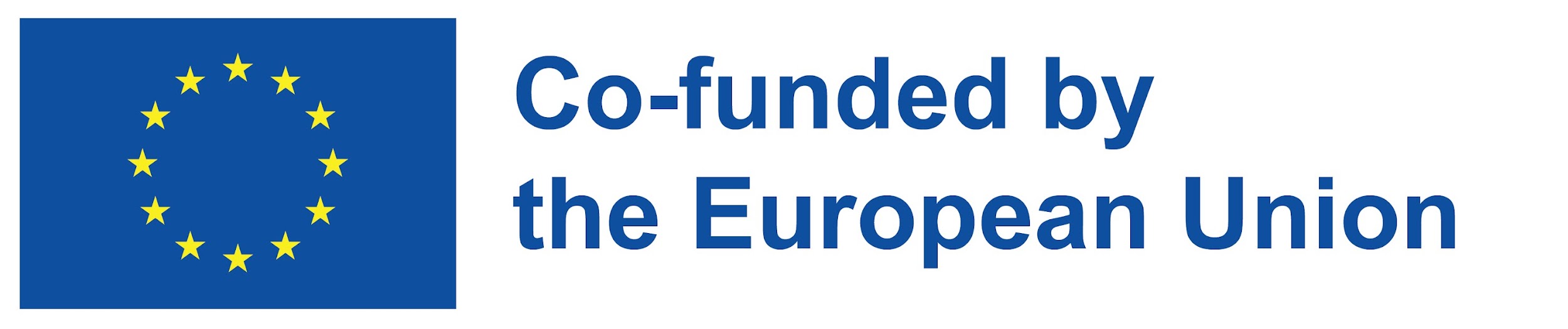 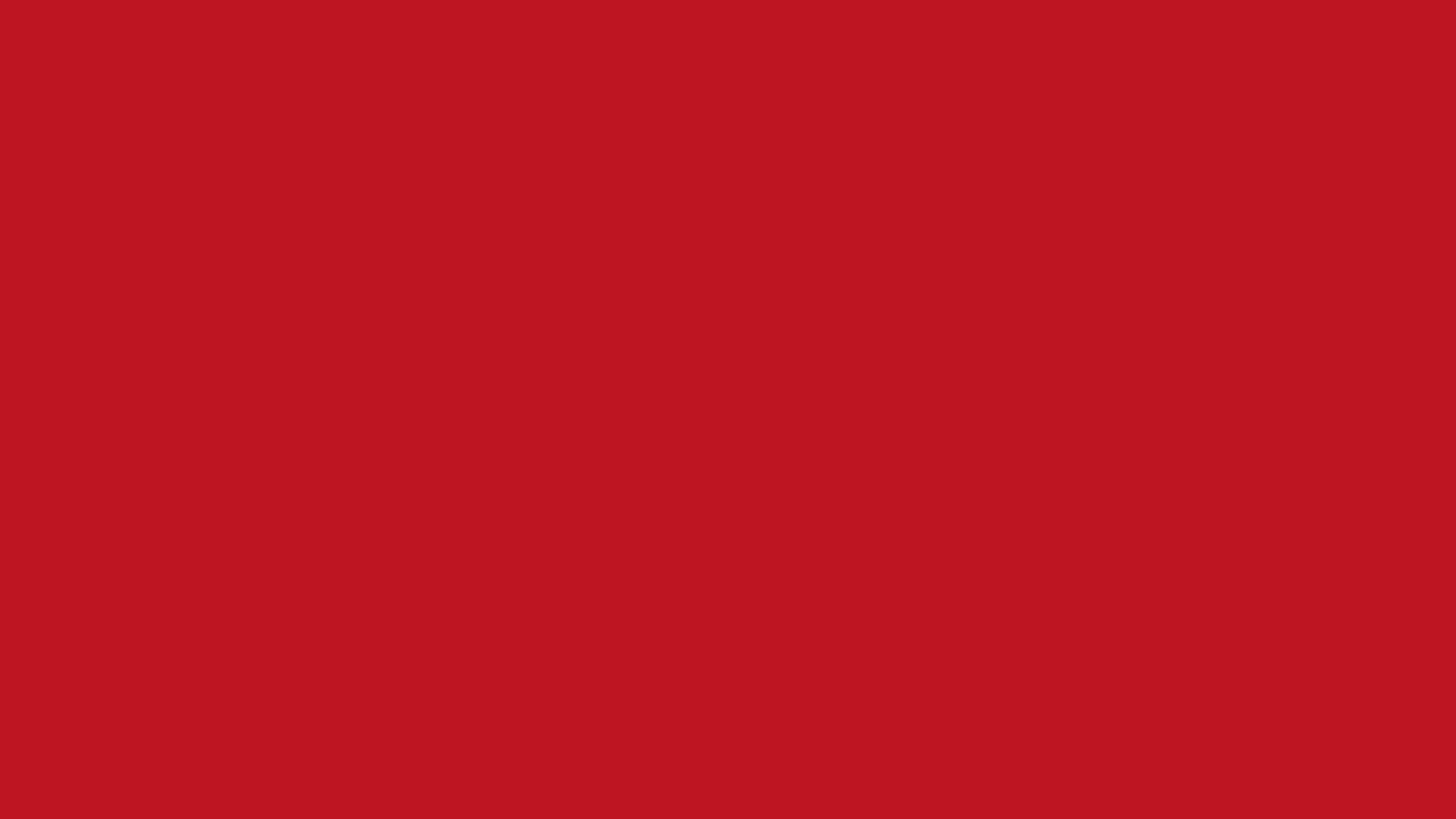 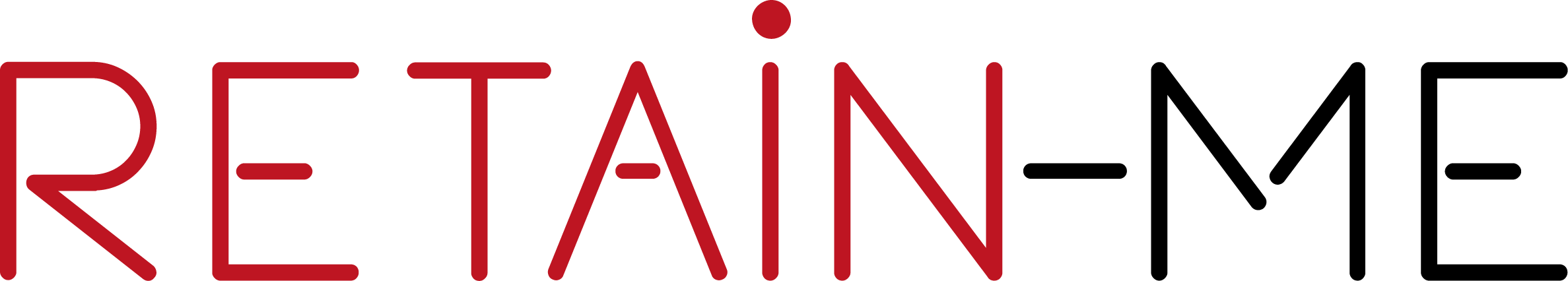 Test your Tech
In order to effectively communicate virtually you will need the requisite technology, assuming that this is in place you will need ensure that the technology is working effectively for you. If you are communicating through email you should enable notifications so that you don’t miss out on any opportunities, this applies to messaging apps also. When conducting a virtual interview you should test your camera and microphone in advance.
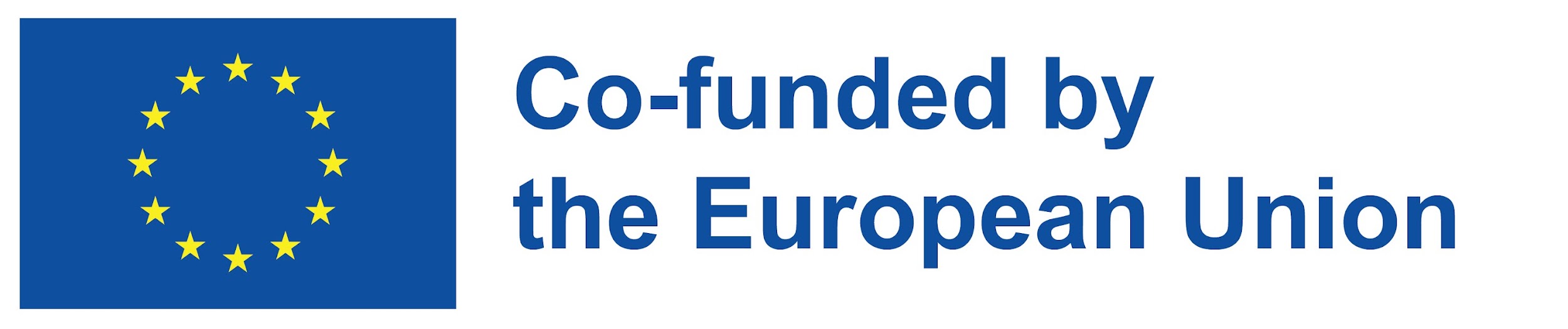 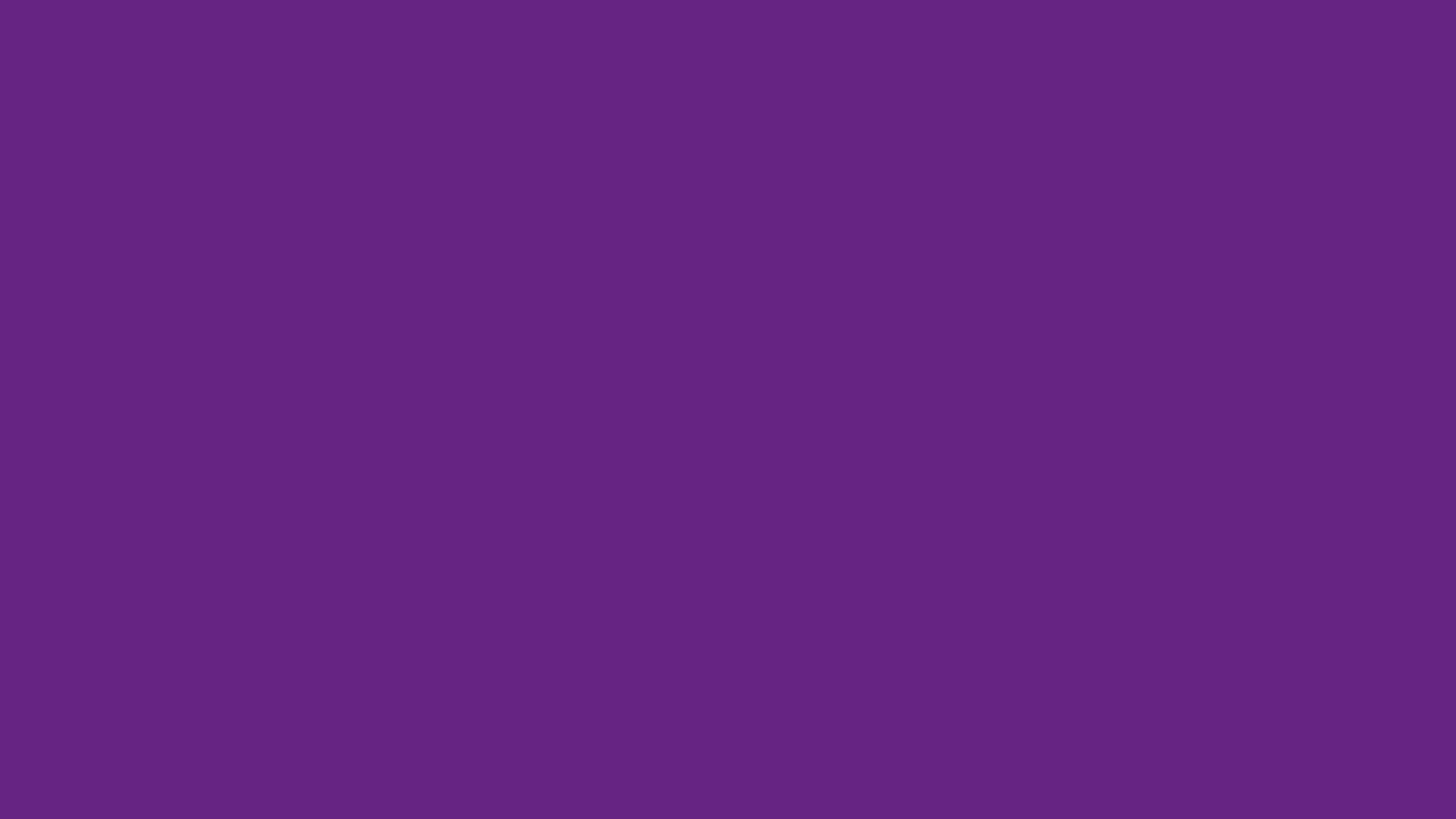 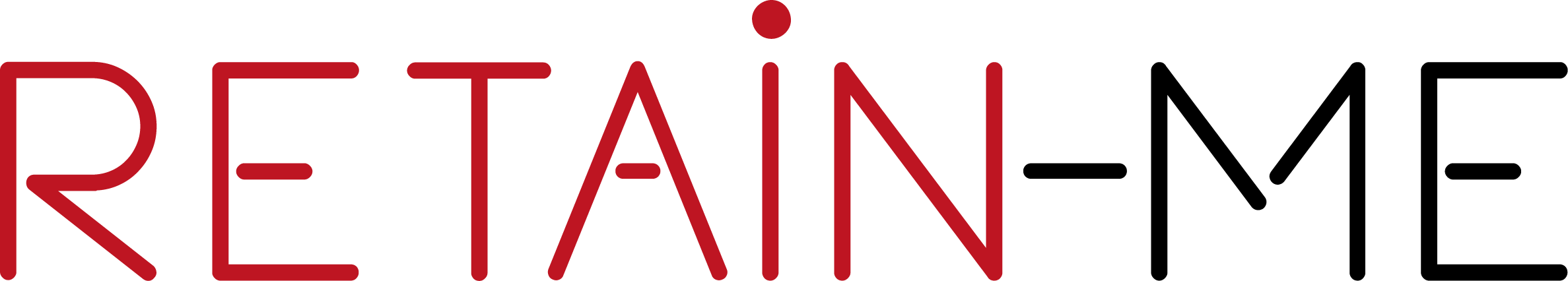 Virtual Interviews
A virtual interview should be treated with the same respect and preparation as an in person interview. You should dress appropriately and arrive in the virtual lobby early. It’s also important that you find a quiet place with a steady internet connection and try to reduce the risk of you being interrupted. Once the interview begins it should have your undivided attention as if you were meeting the interviewer in person
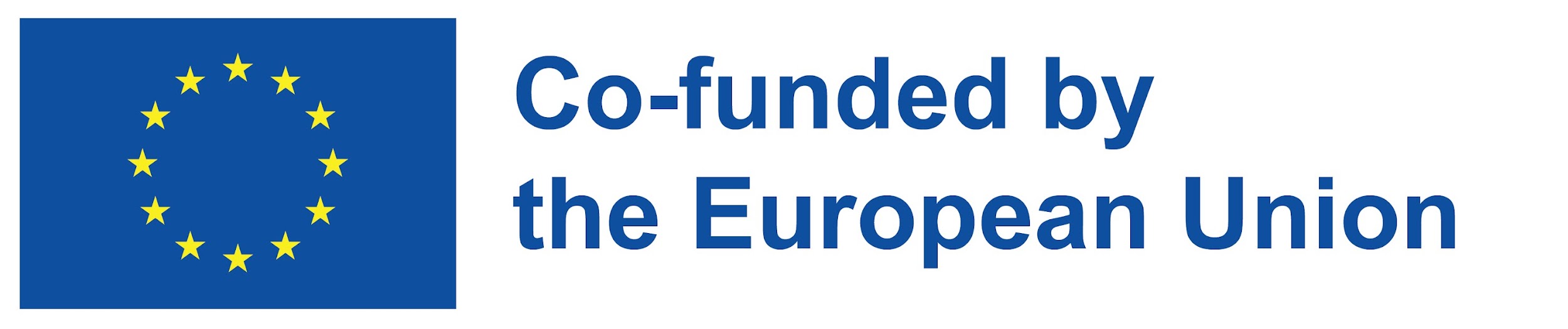 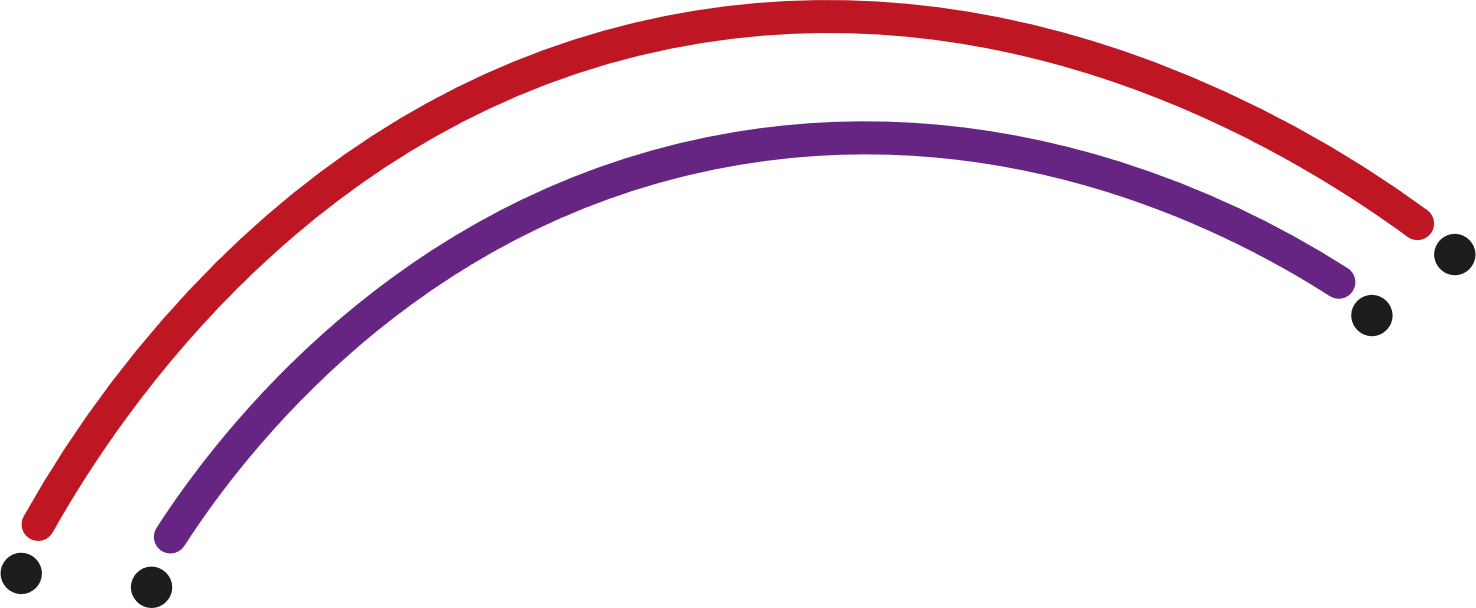 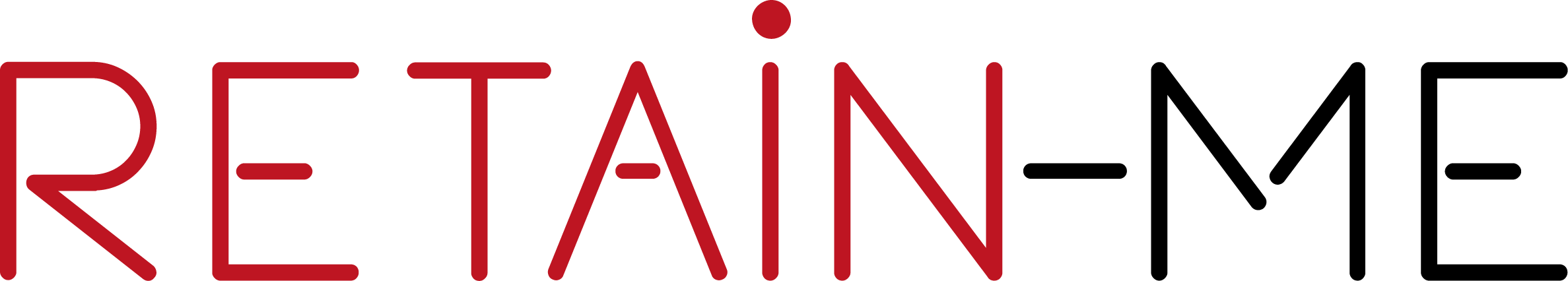 Preparation for Virtual interviews
Due to the fact that you will not be in the physical presence of your interviewer provides you with the opportunity to have a higher level of preparation than an in-person interview. You can research prior to your interview and have notes available to you to help answer questions. You should not depend on this too heavily, and you should still be present with the interviewer.
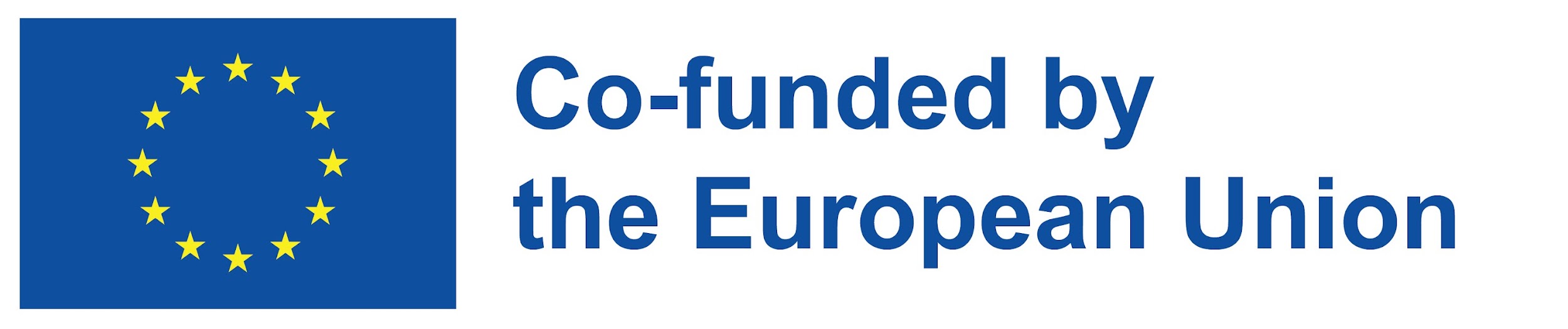 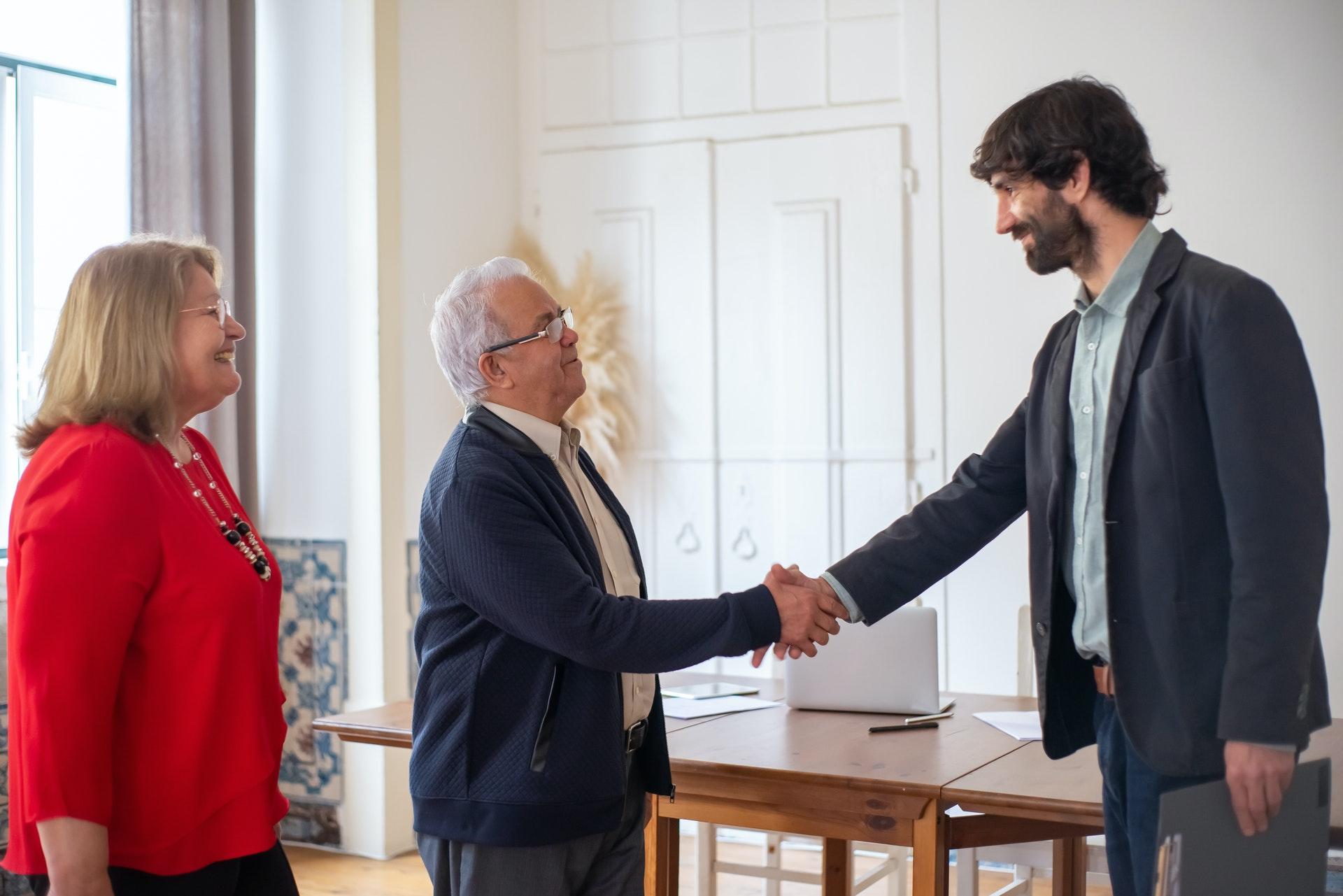 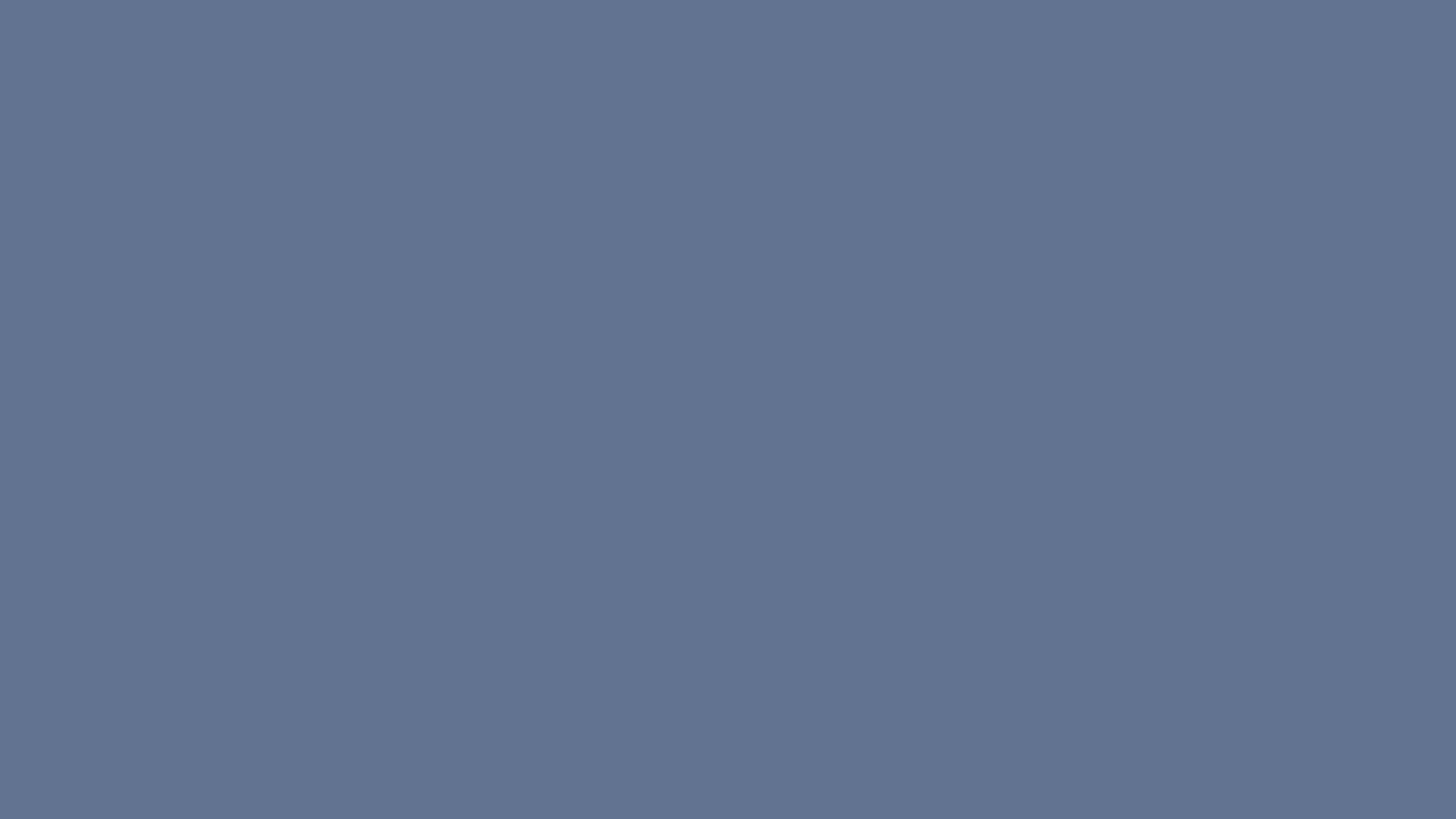 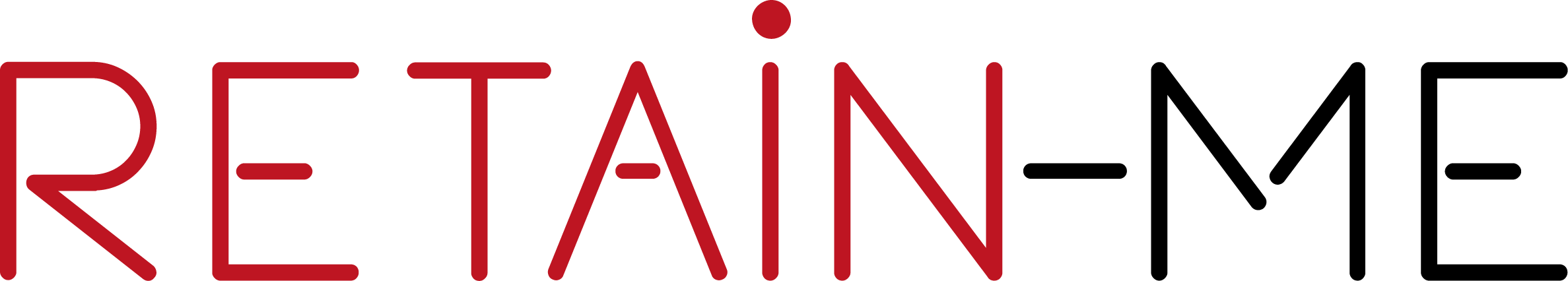 Establish a connection
While virtual interviews are no replacement for in person communication, you should still do your very best to establish a human connection with your interviewer. Employers are likely to value your personality as much as your qualifications so it’s important to let your personality shine through.
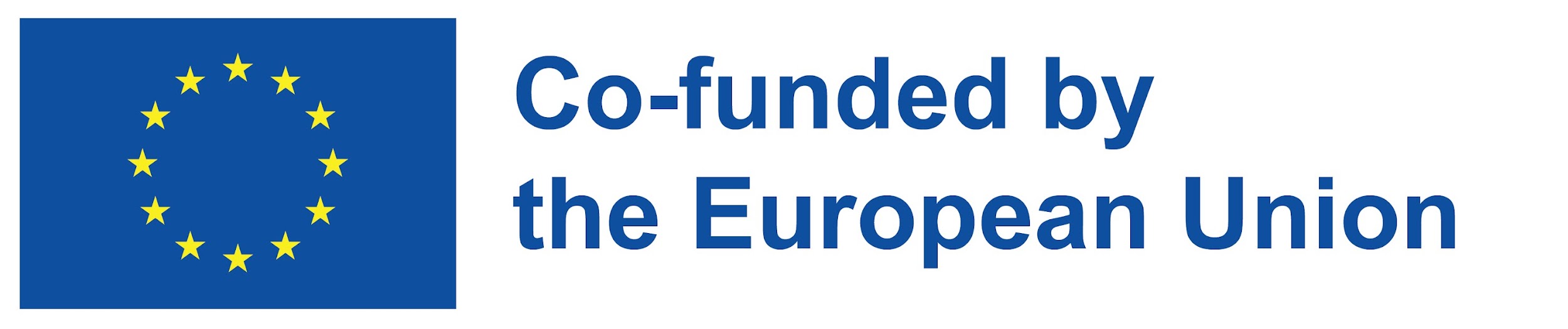 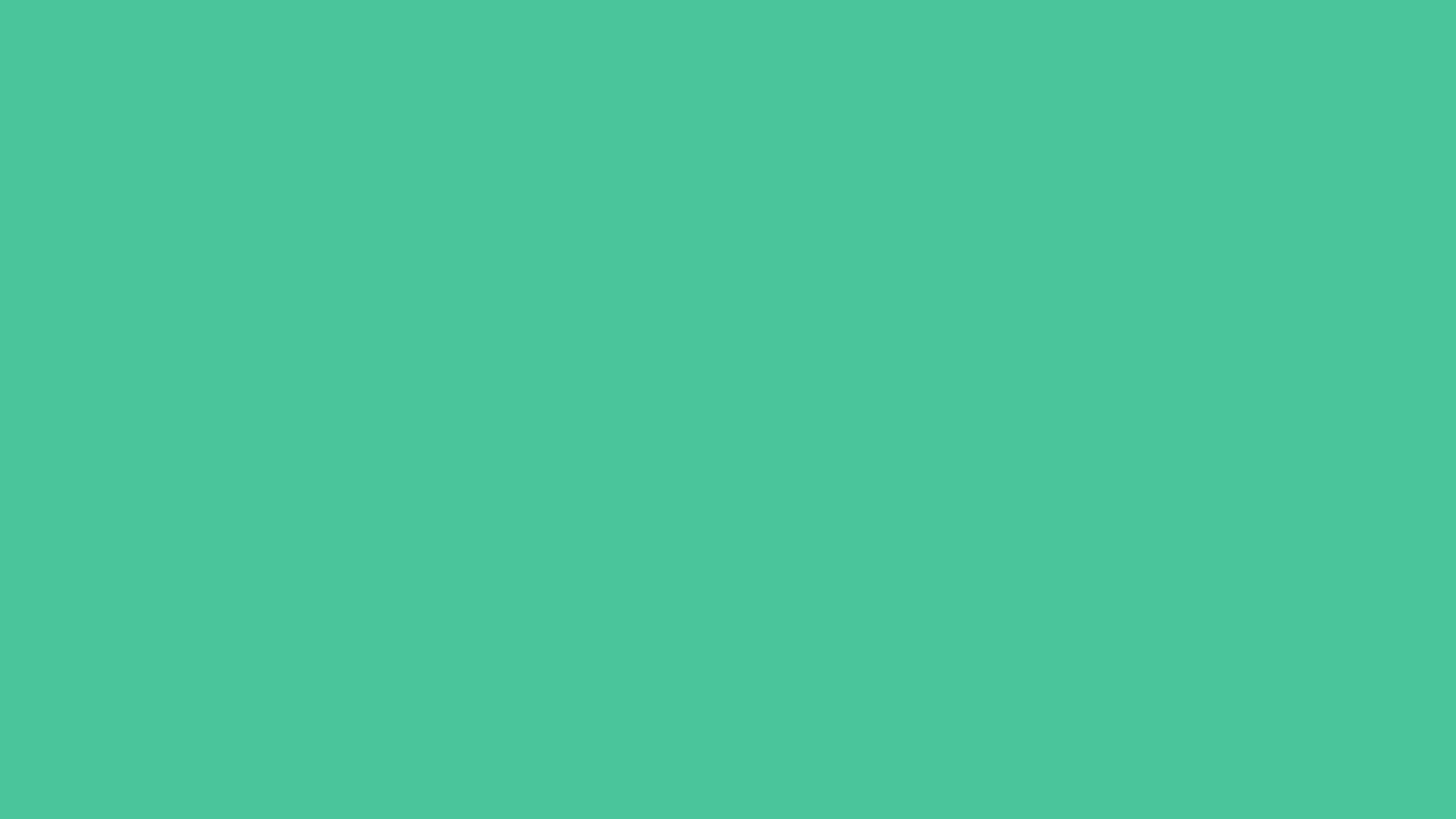 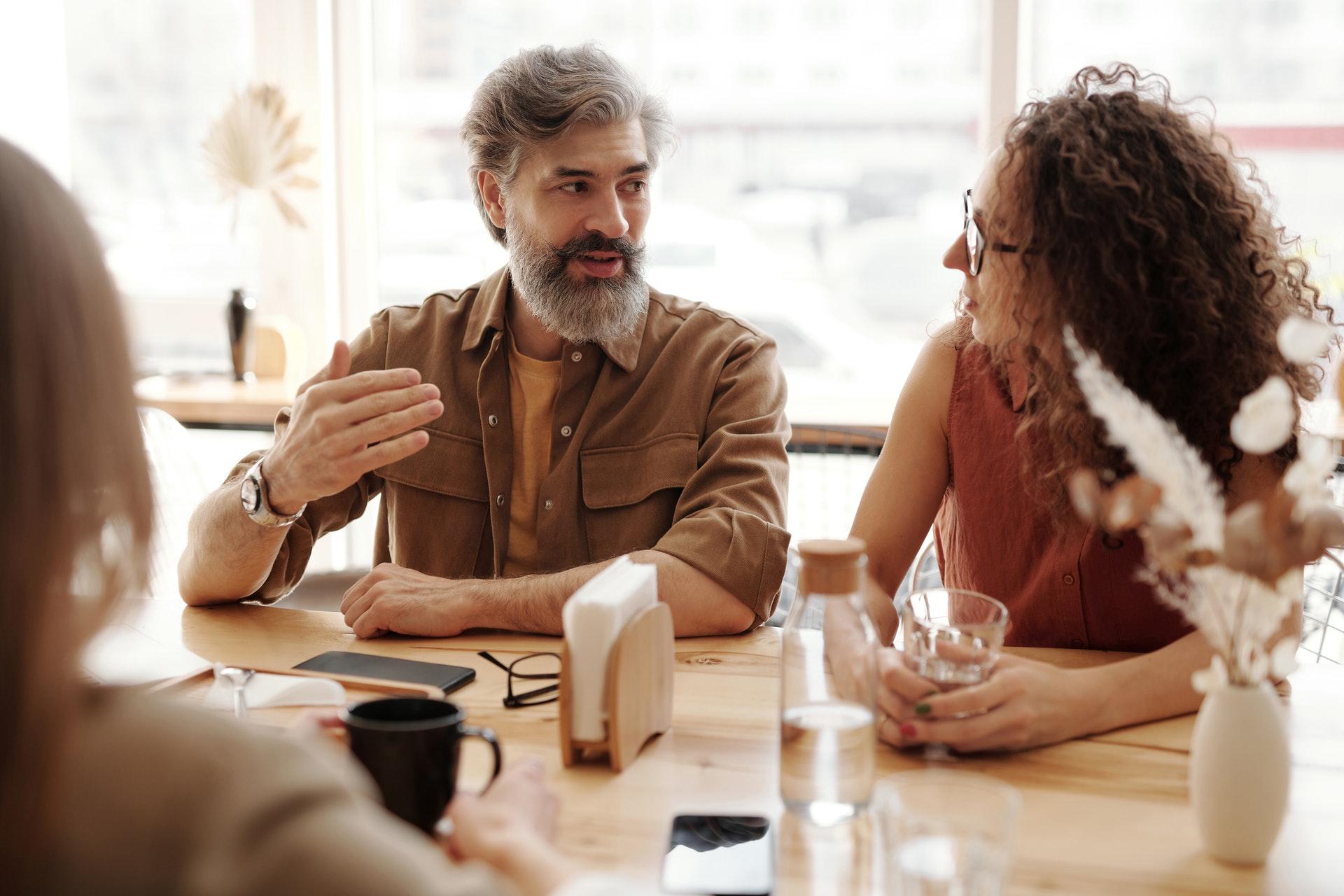 Further research
Indeed.com, One of the worlds largest job notice boards has compiled tips on how to effectively communicate virtually. To learn more about these tips you can go here https://www.indeed.com/career-advice/career-development/what-is-virtual-communication
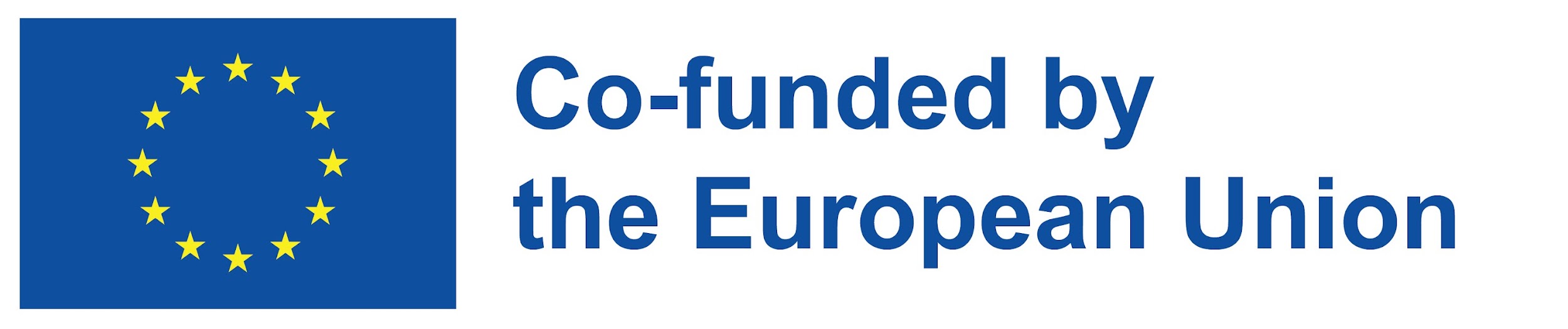 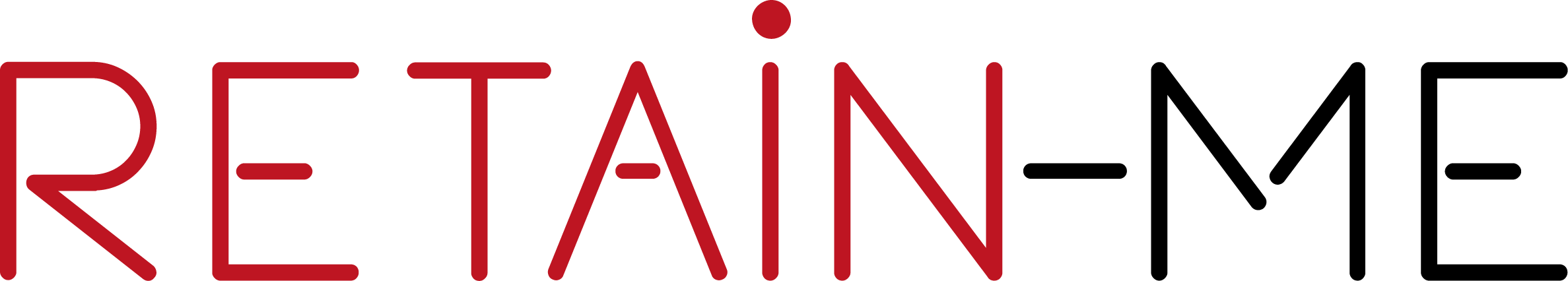 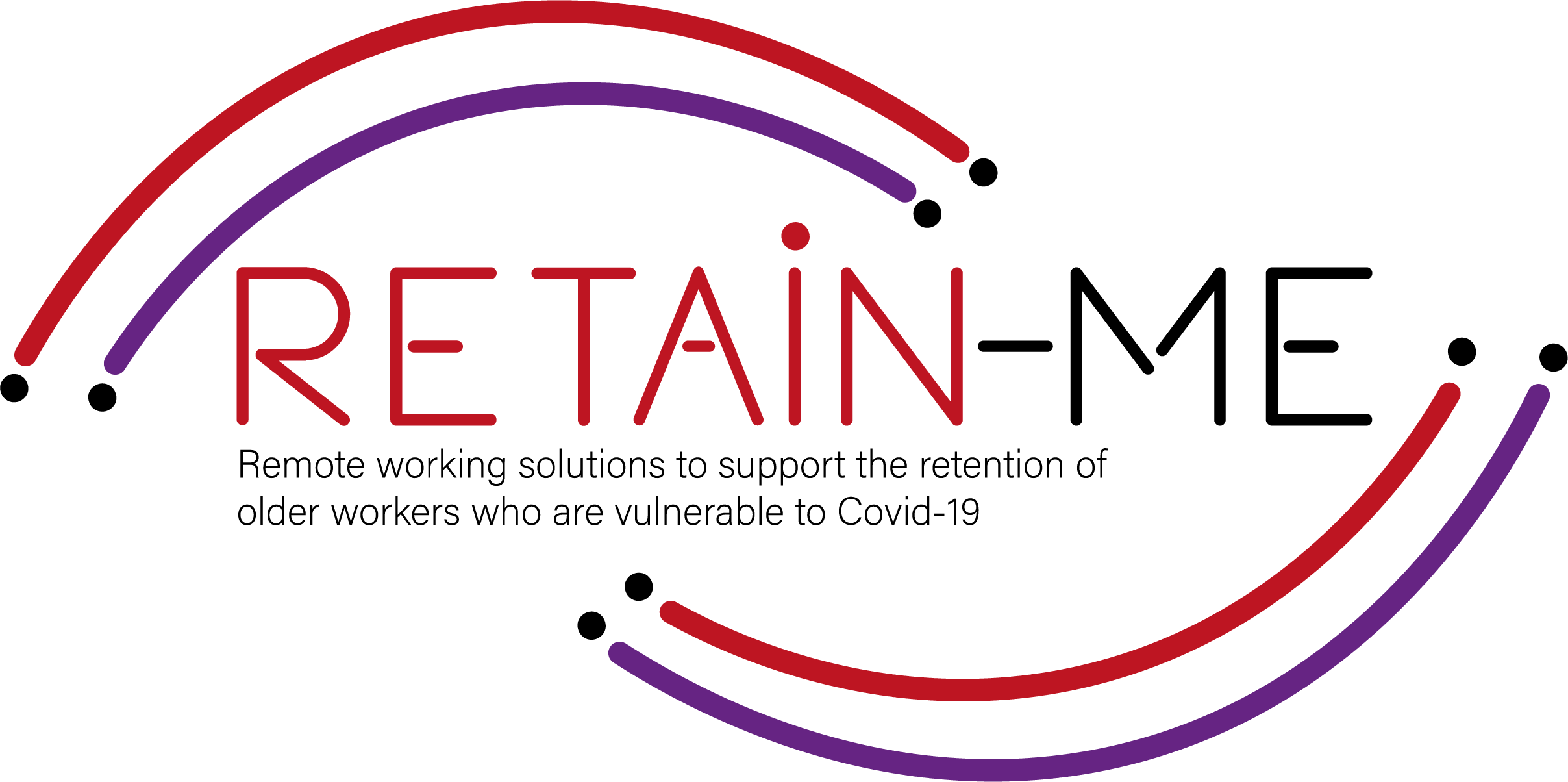 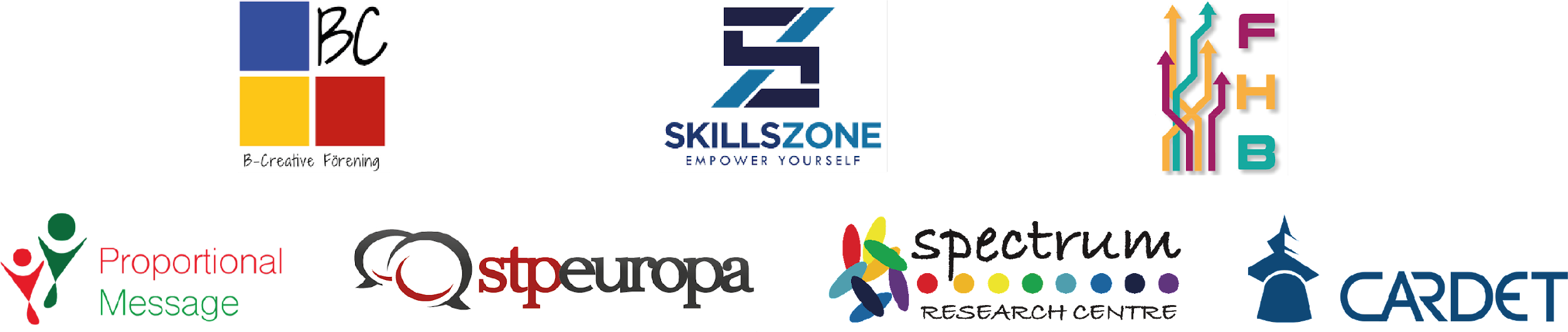 "The European Commission's support for the production of this publication does not constitute an endorsement of the contents, which reflect the views only of the authors, and the Commission cannot be held responsible for any use which may be made of the information contained therein.” Project Number: 2021-1-SE01-KA220-VET-000032922
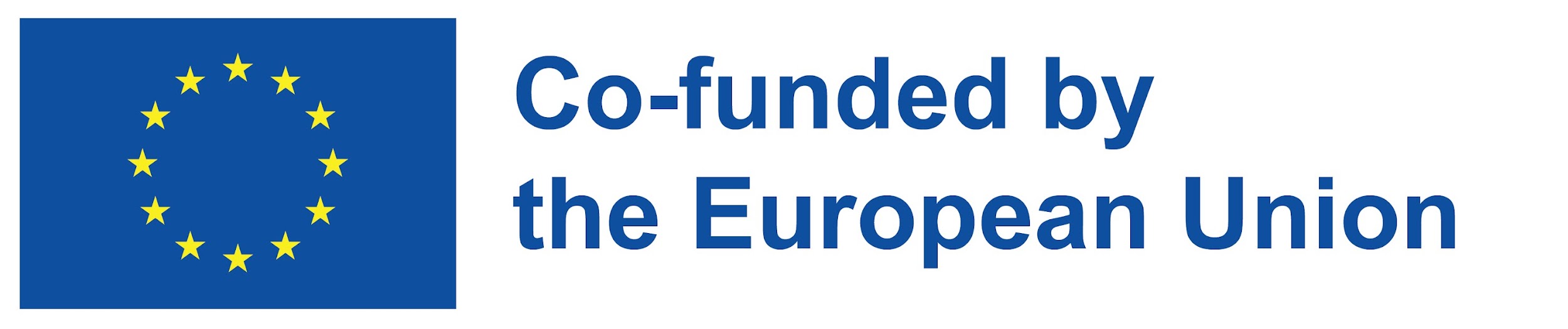